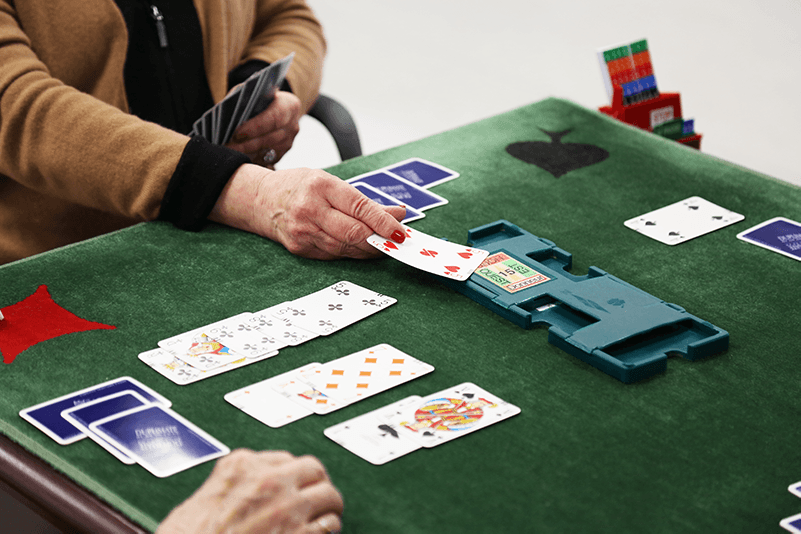 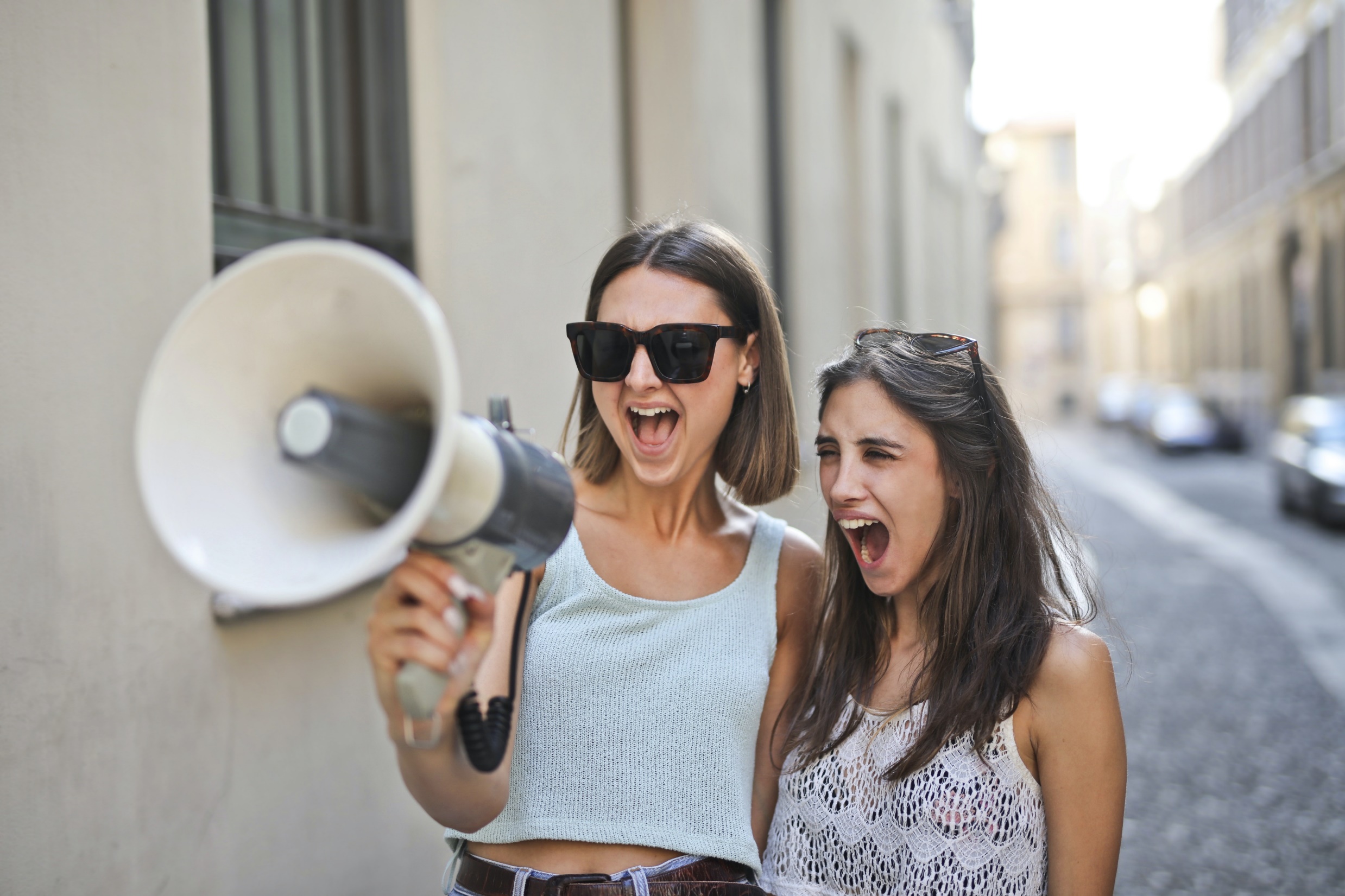 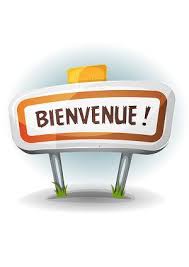 Réseau
Développement
1
PROJETS CLUBS
2
3
RECRUTEMENT
INTEGRATION
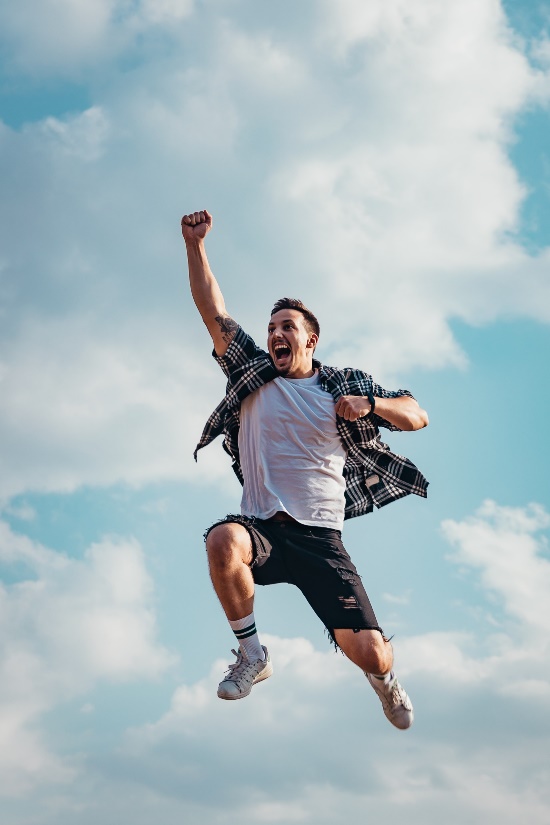 La FFB a renoué avec la croissance :
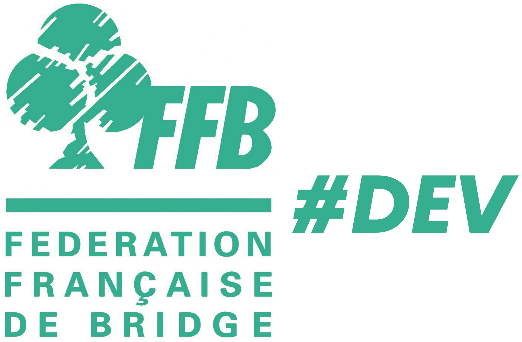 accélérons-la avec un objectif de 10%
de création de licences dans votre club !
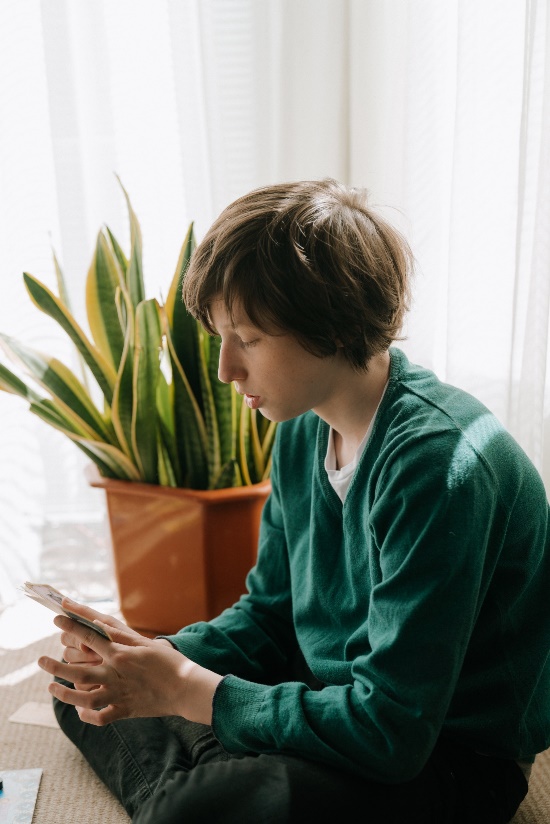 Le recrutement nous concerne tous :
les 2/3 des bridgeurs ont rejoint
le club grâce à leurs proches.
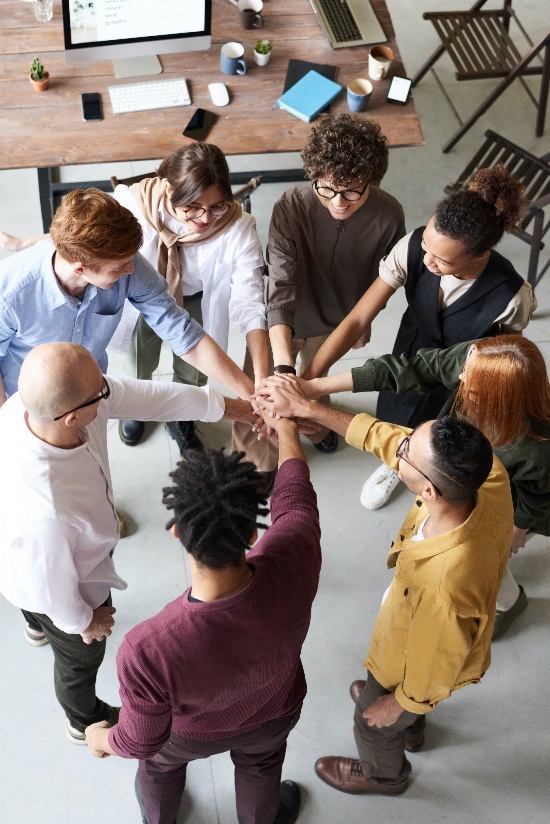 Rapprochez-vous du Délégué
Développement de votre comité
ou de votre club !
Contact : Comité Languedoc Roussillon : commissiondeveloppement@comitebridgelr.fr